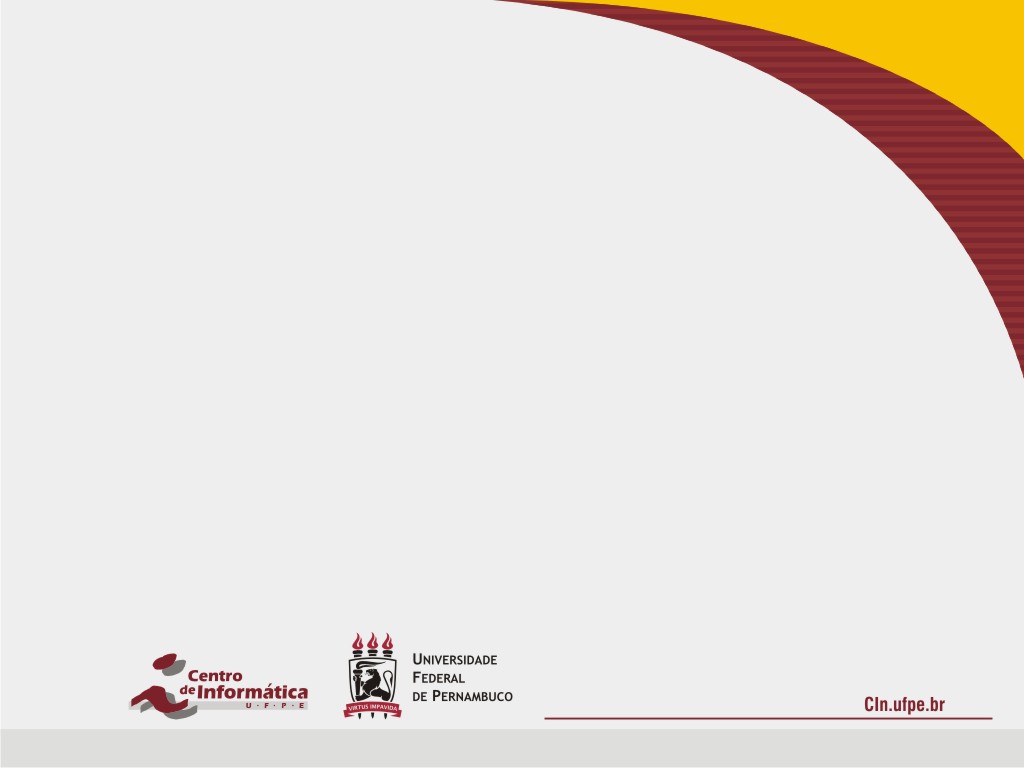 Aula Prática 1
Monitoria IP/CC
(~if669)
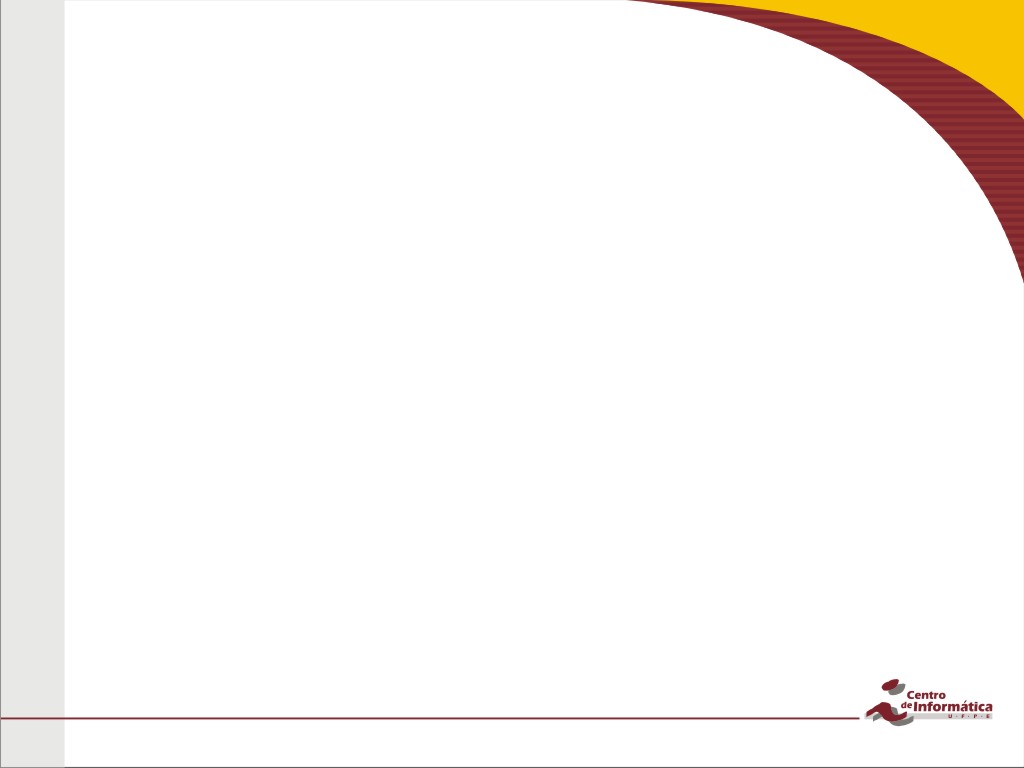 Roteiro
Polimorfismo
Superclasses Abstratas
Dúvidas
Exercício
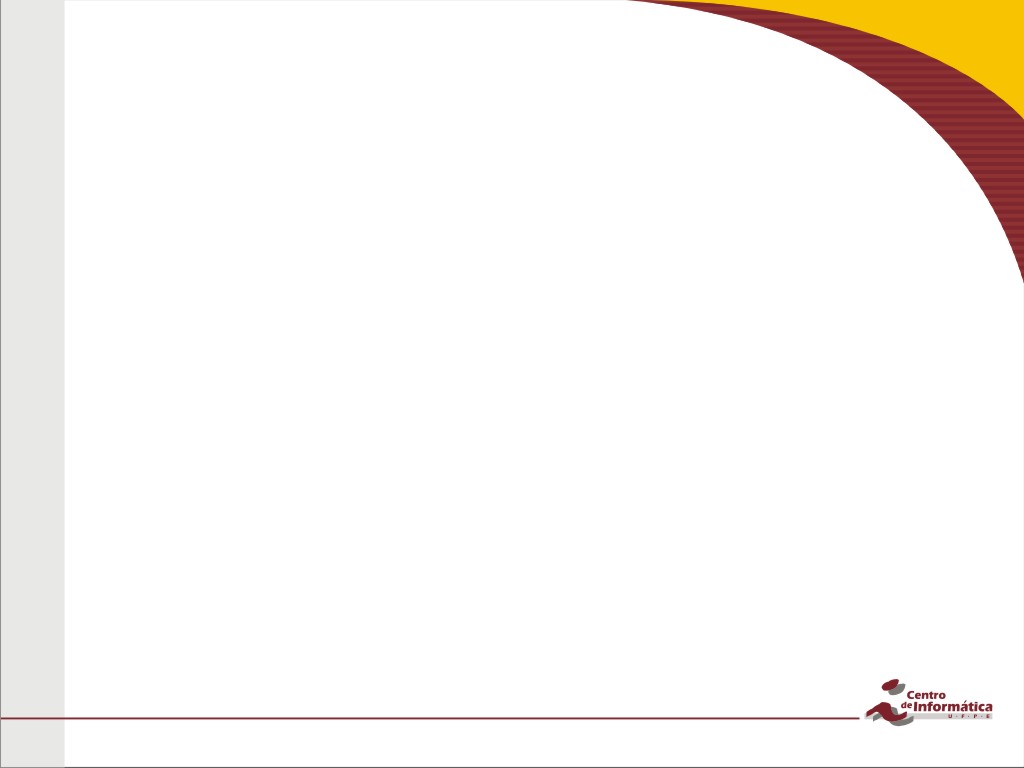 Polimorfismo
Através do uso de hierarquia de classes, o polimorfismo permite “programar no geral” em vez de “programar no específico”
Suponha que a superclasse Pessoa tenha o atributo função e as classes Aluno e Professor estendam a classe Pessoa. Assim:
Comportamento polimórfico do método getFuncao();
Pessoa[] pessoas = new Pessoa[3];
pessoas[0] = new Aluno();
pessoas[1] = new Professor();
pessoas[2] = new Professor();

for(int i = 0; i < pessoas.length; i++) {
	System.out.println(pessoas[i].getFuncao());
}
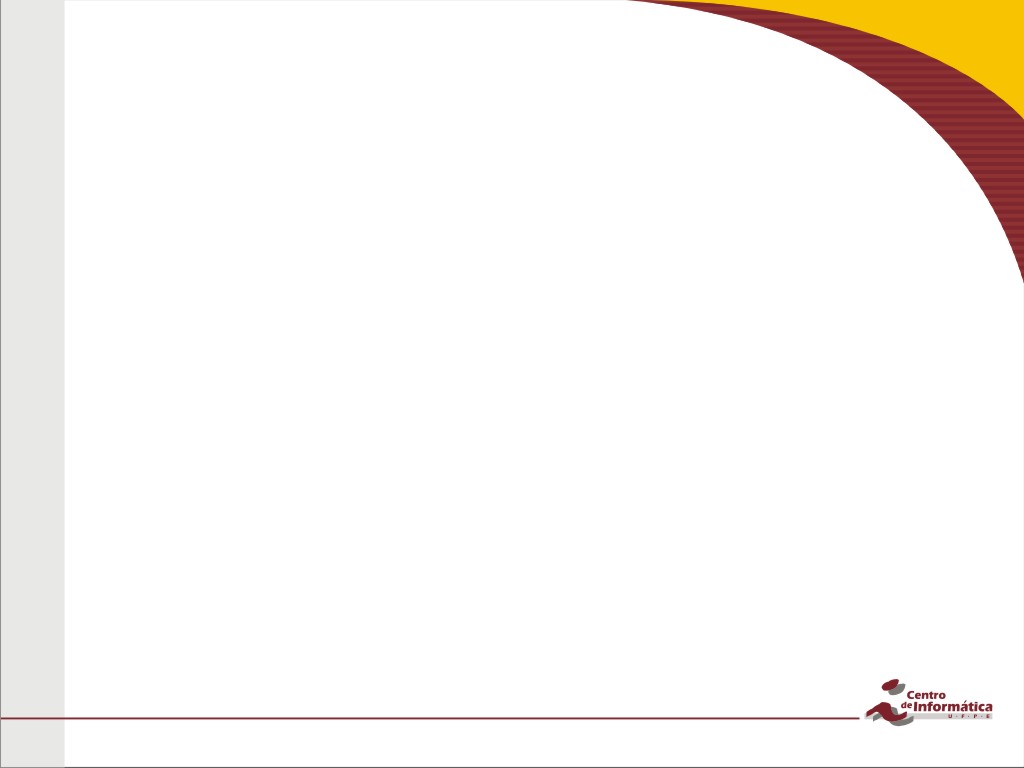 Polimorfismo
O polimorfismo permite projetar e implementar sistemas que são facilmente extensíveis.

Poderíamos, por exemplo, adicionar uma nova classe chamada Coordenador (com função diferente de aluno ou professor) sem modificar outras partes do projeto. Bastando adicionar a classe à hierarquia.
public class Coordenador extends Pessoa{
	public Coordenador() {
		super("Coordenar.");
	}
}
Chamada ao construtor da superclasse (Pessoa)
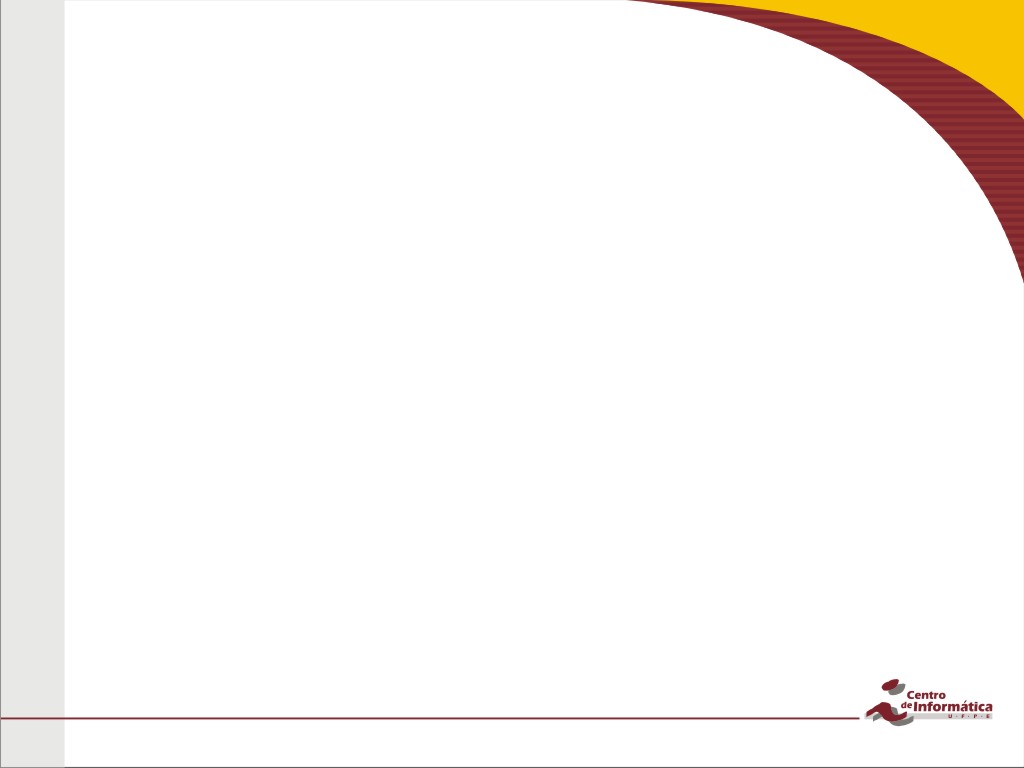 Superclasses Abstratas
Classes Abstratas são classes que possuem um ou mais métodos não implementados (métodos abstratos, que são declarados como abstract).

Geralmente, classes abstratas estão no topo de uma hierarquia de classes, mas não é possível instanciar objetos de um tipo de classe abstrata.

Subclasses de classes abstratas (chamadas de classes concretas) devem implementar o código dos métodos abstratos.
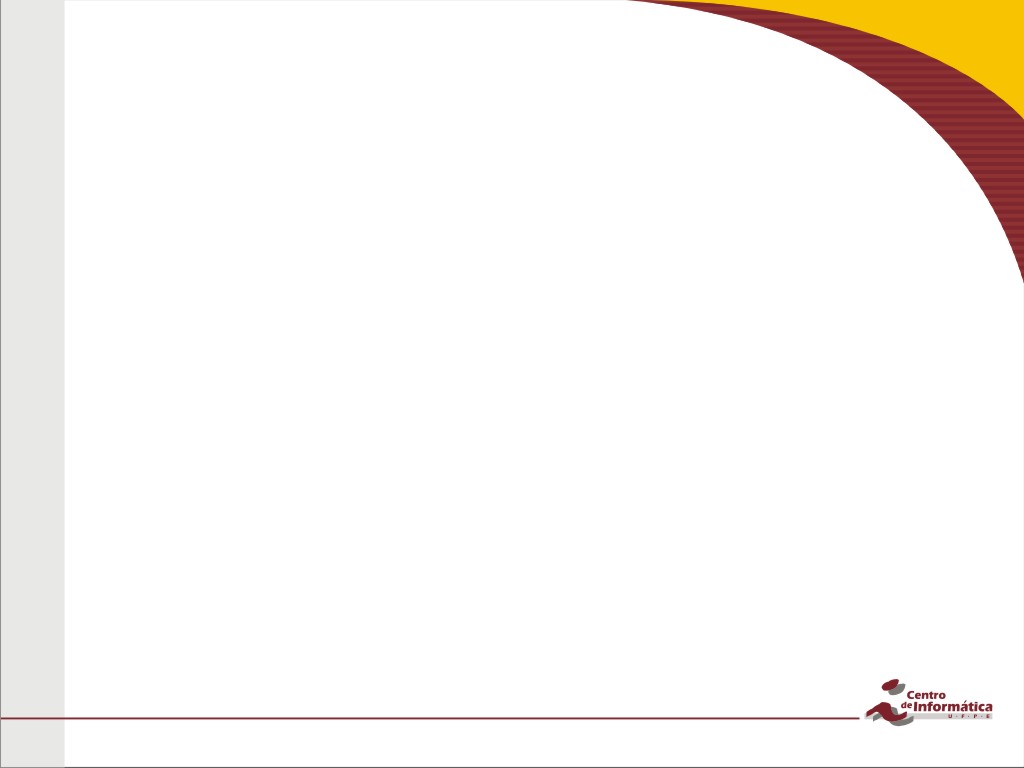 Superclasses Abstratas
Declarando classes e métodos abstratos





Obs.: uma superclasse abstrata não necessariamente precisa conter apenas métodos abstratos.
public abstract class ClasseAbstrata {

	public abstract void metodoAbstrato();

}
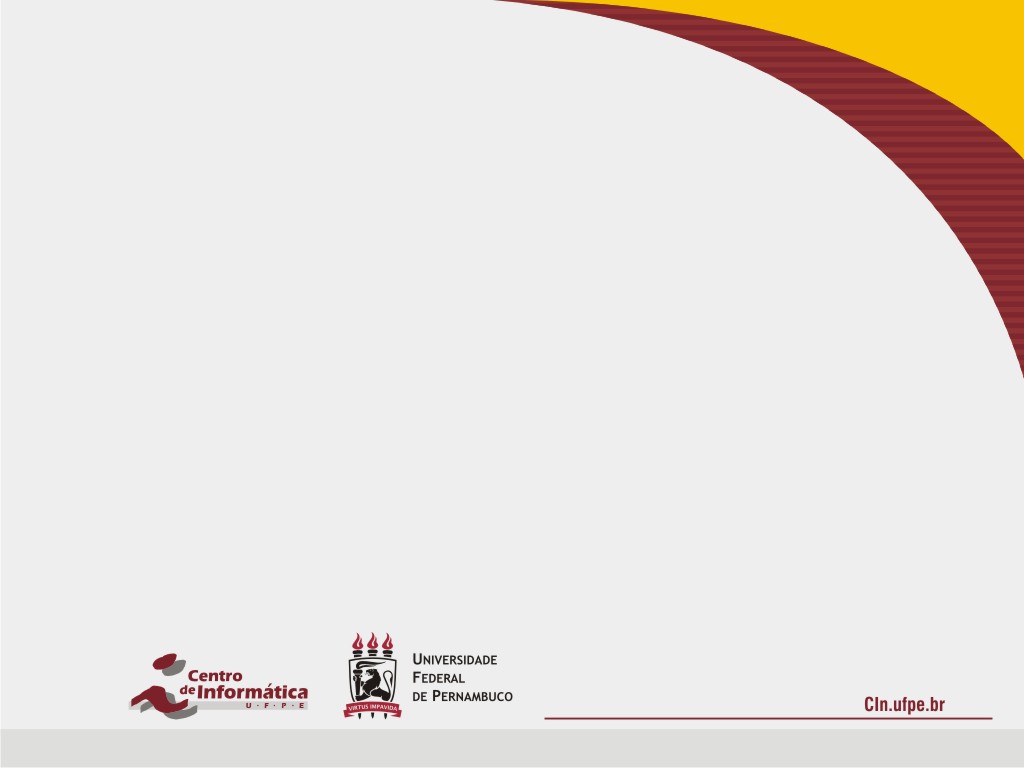 Dúvidas?
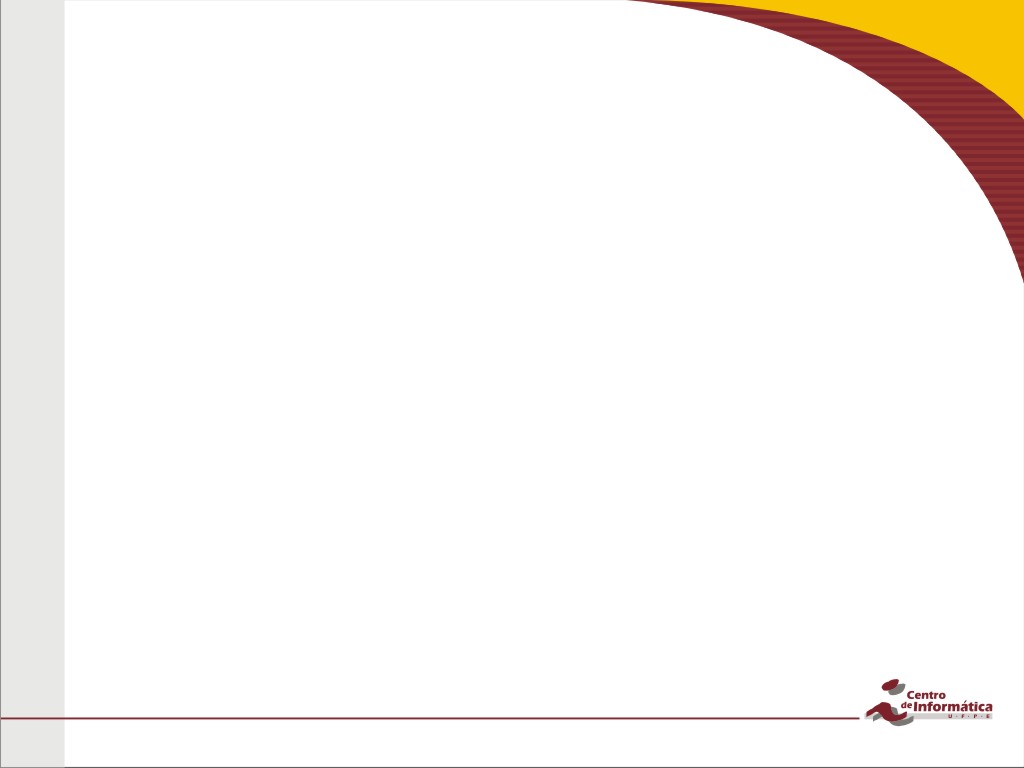 Exercício
Implemente a seguinte hieraquia de classes:





Formas bidimensionais devem prover o método obterArea(), que retorna a área da forma geométrica;
Formas tridimensionais devem prover métodos obterArea() e obterVolume(), que retornam a área da superfície e o volume da forma tridimensional, respectivamente;
FormaGeometrica
FormaBidimensional
FormaTridimensional
Tetraedro
Cubo
Esfera
Triângulo
Círculo
Quadrado
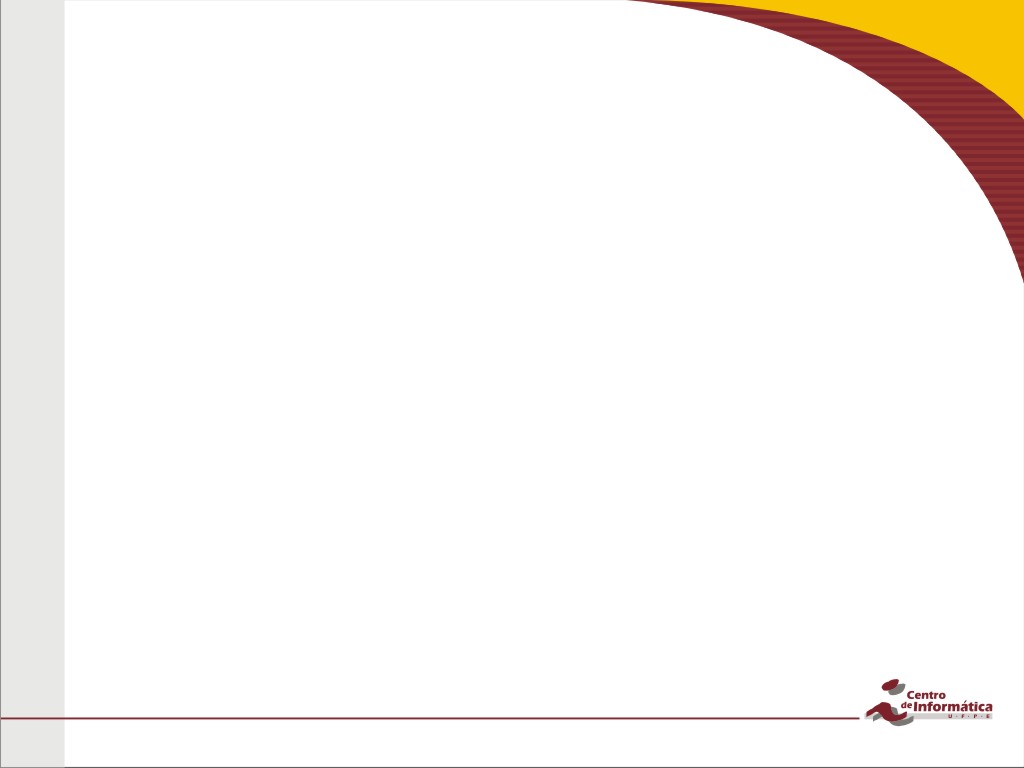 Exercício (cont.)
Escreva um programa que utiliza um array de referências Forma para objetos de cada classe concreta na hierarquia.

Itere pelo array determinando se cada forma geométrica é uma forma bi ou tridimensional.

Caso seja uma forma bidimensional, exiba sua área. Se for uma forma tridimensional, exiba sua área superficial e seu volume.